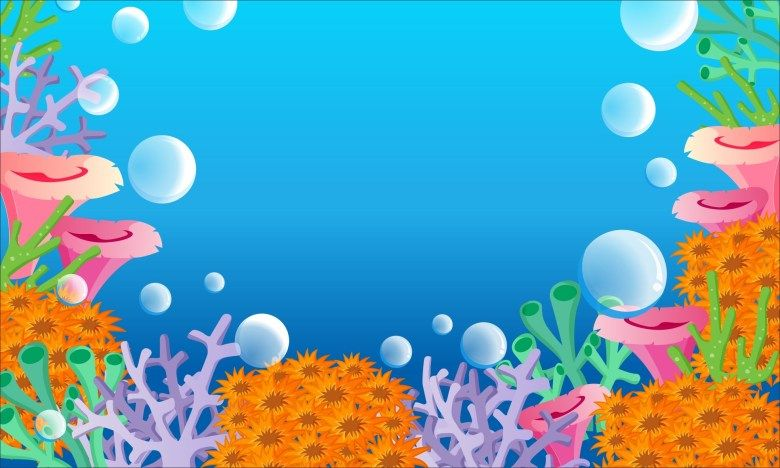 Jogo da memória
Procurando Dory
Para jogar no celular baixe o PowerPoint e abra esse arquivo por esse aplicativo na forma apresentação como nas imagens abaixo seguindo as etapas 1, 2 e 3.





Como jogar?
Escolha um par de números;

Quando acertar o par clique no ícone    . 
Caso erre, clique no ícone     e tente novamente.
3
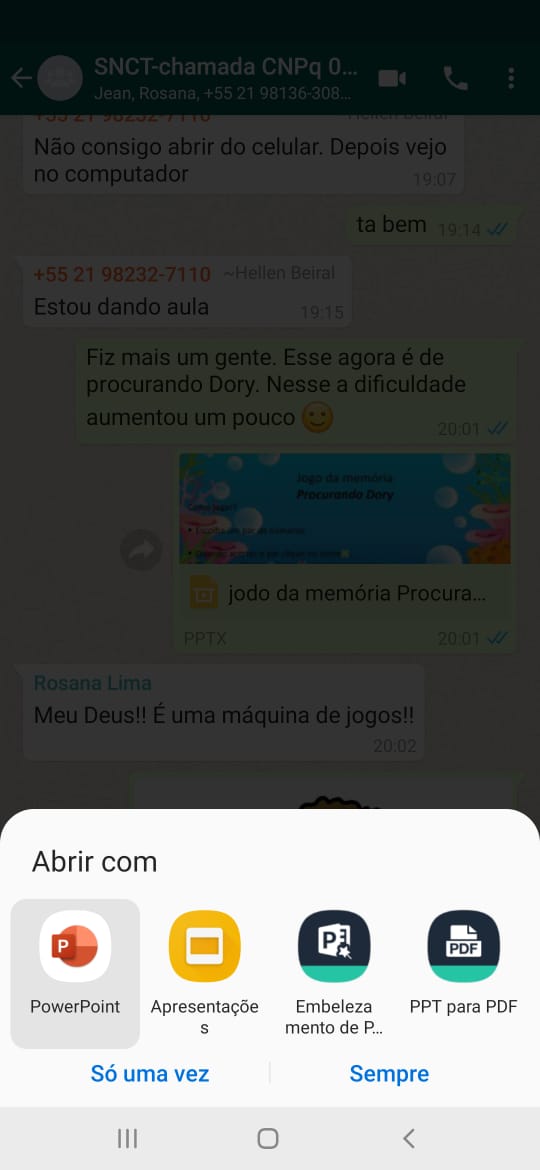 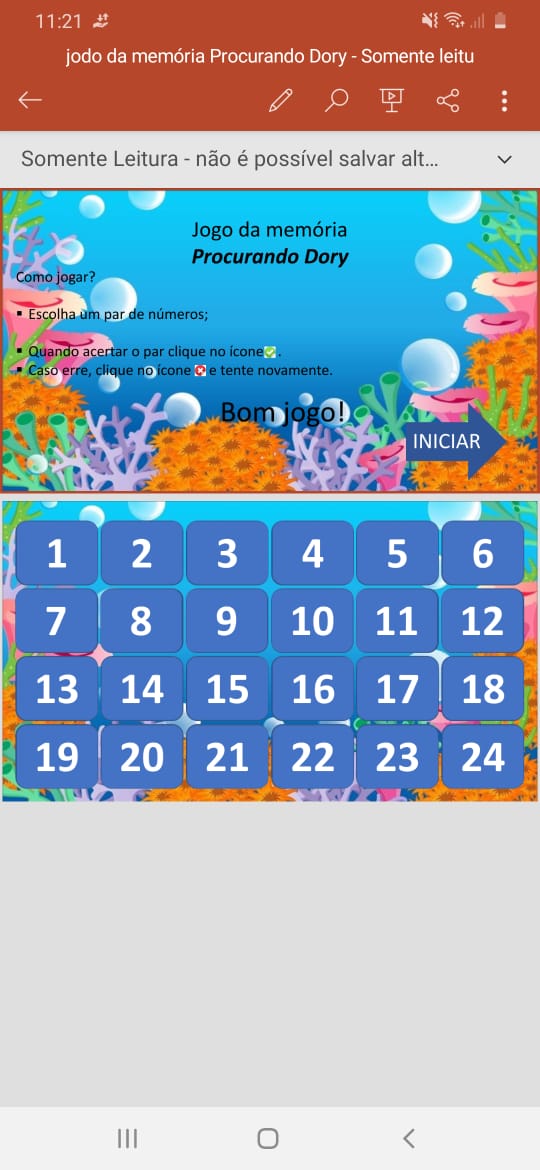 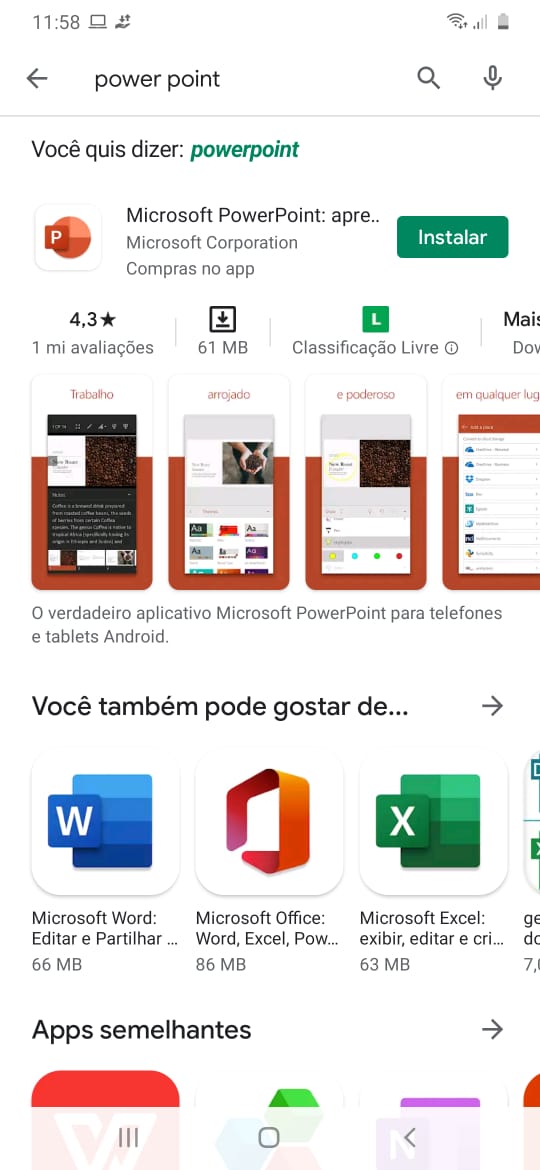 2
1
Bom jogo!
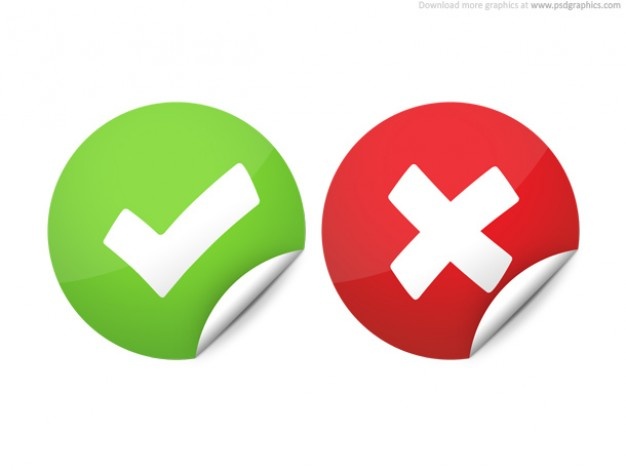 INICIAR
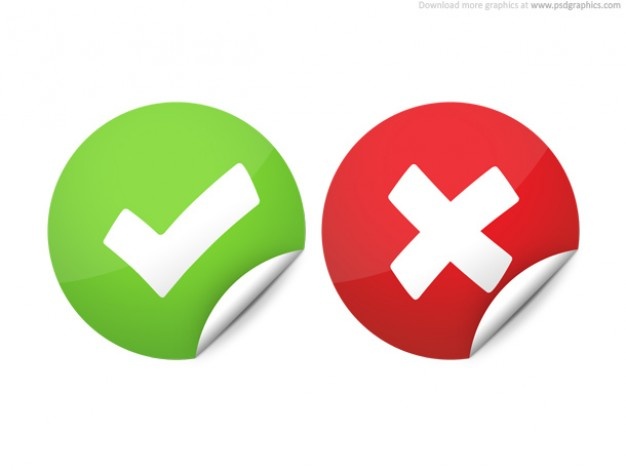 1
2
3
4
5
6
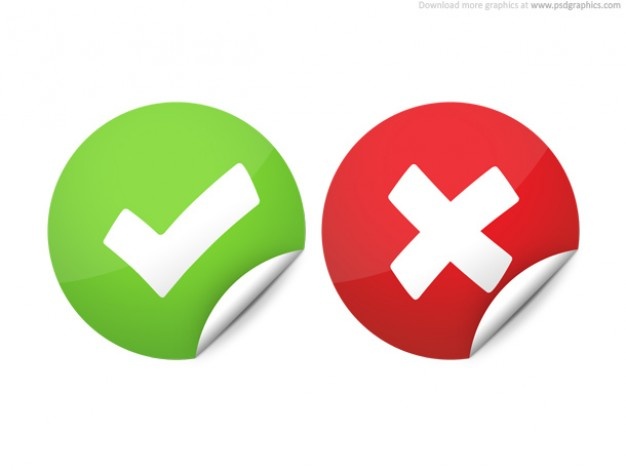 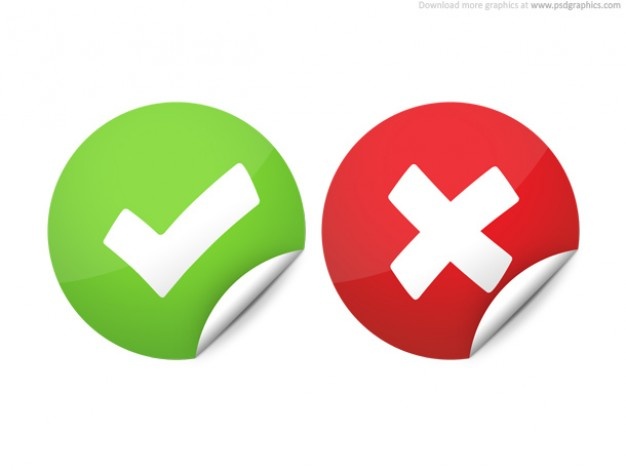 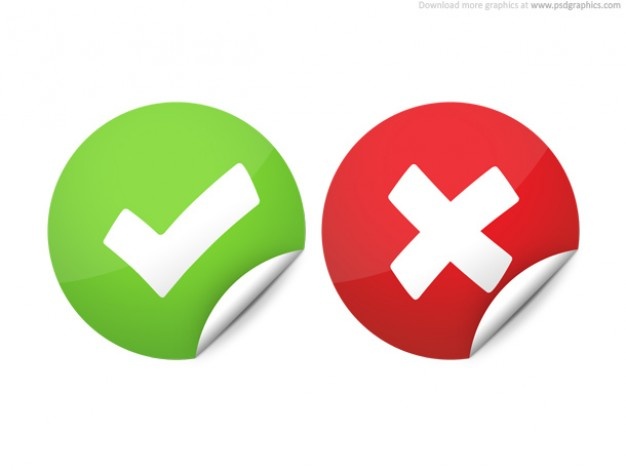 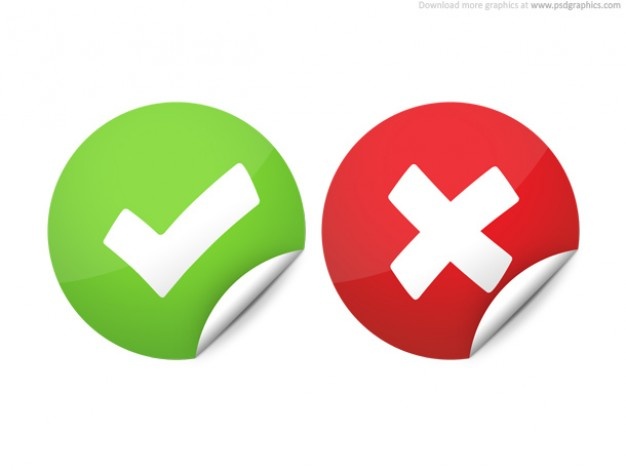 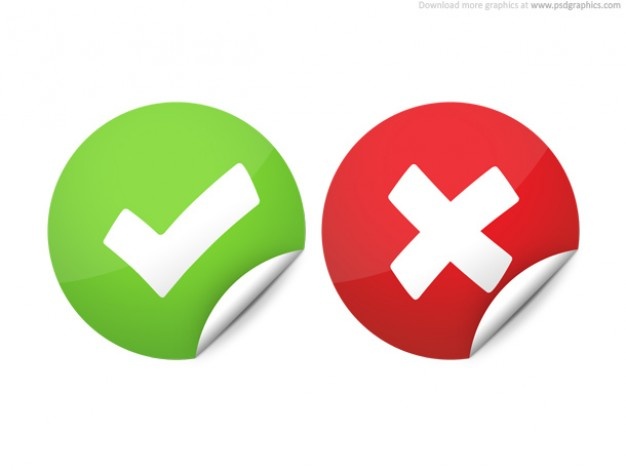 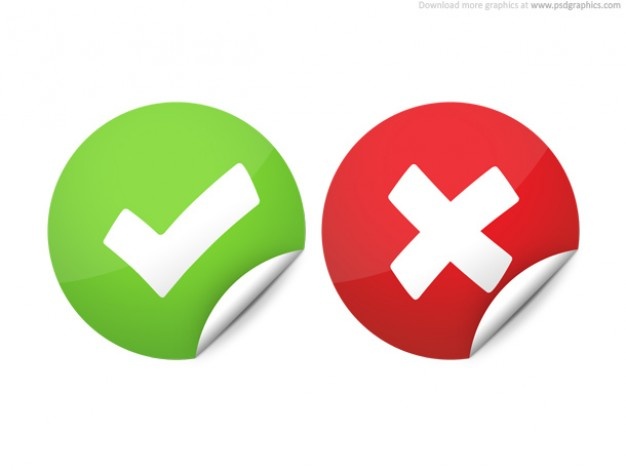 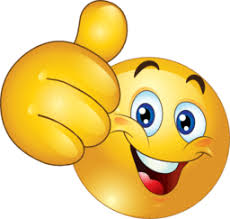 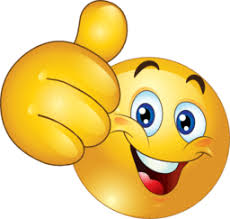 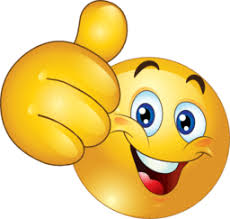 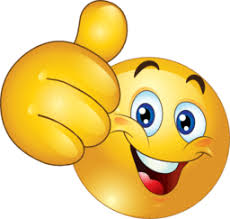 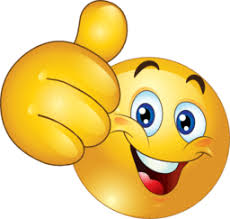 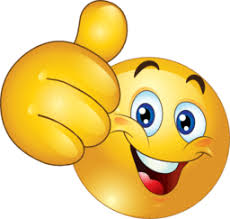 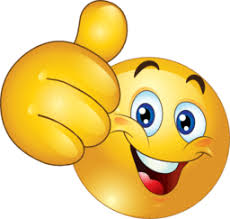 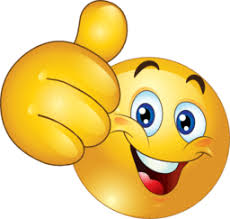 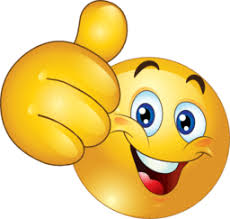 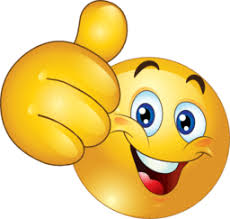 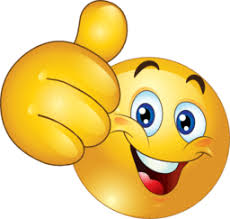 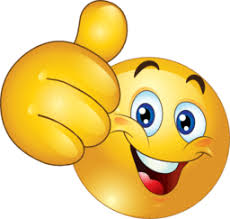 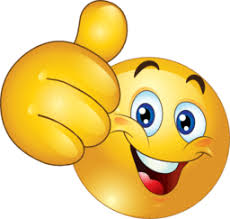 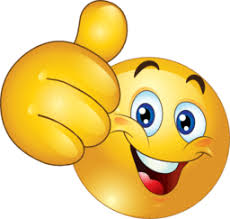 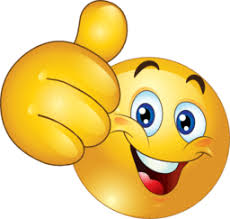 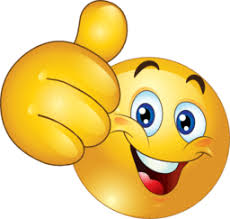 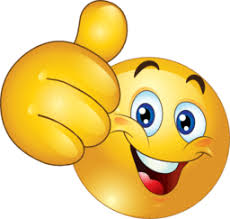 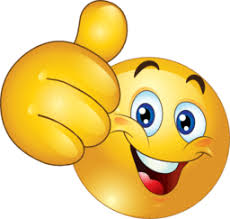 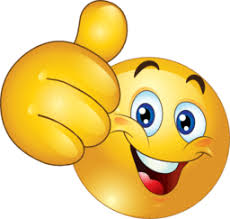 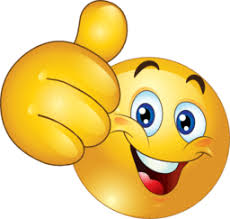 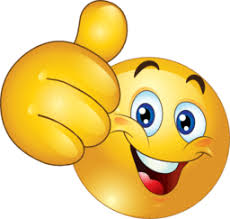 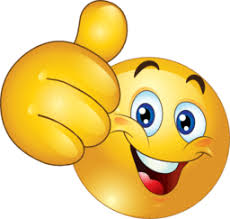 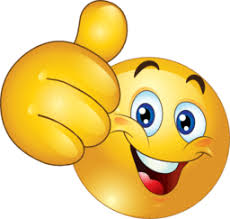 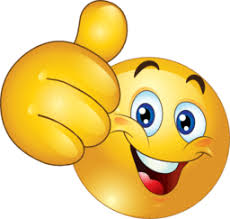 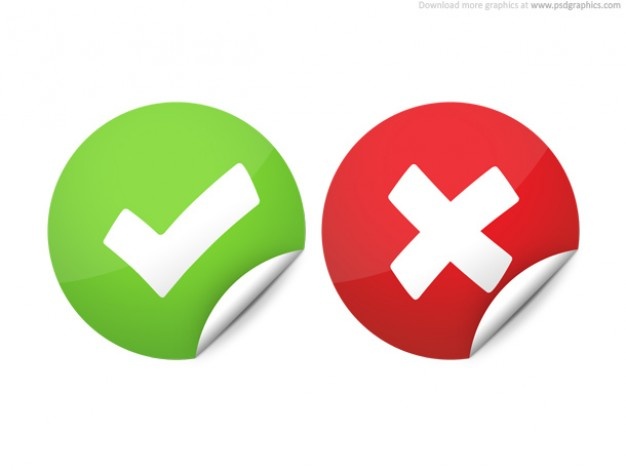 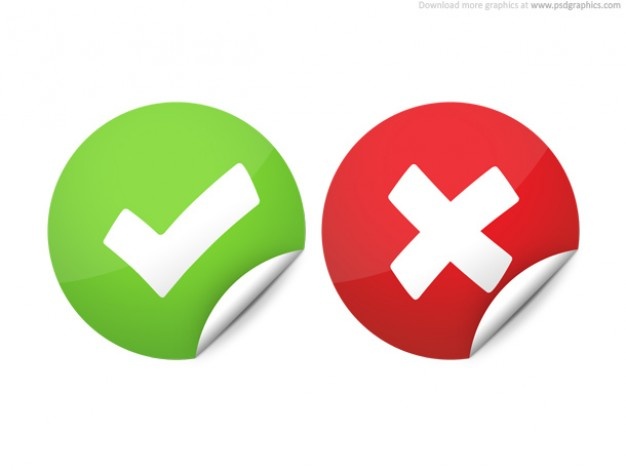 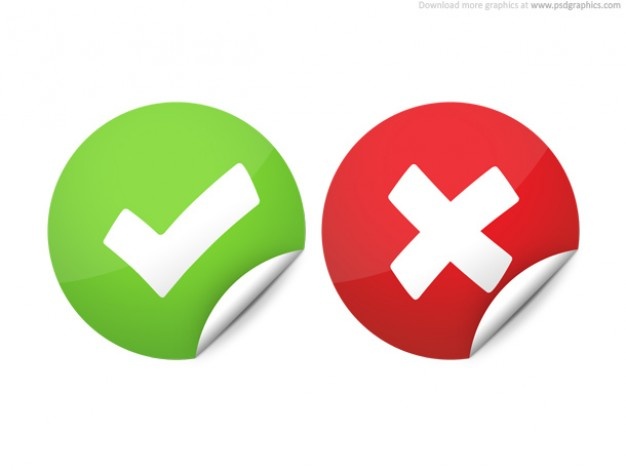 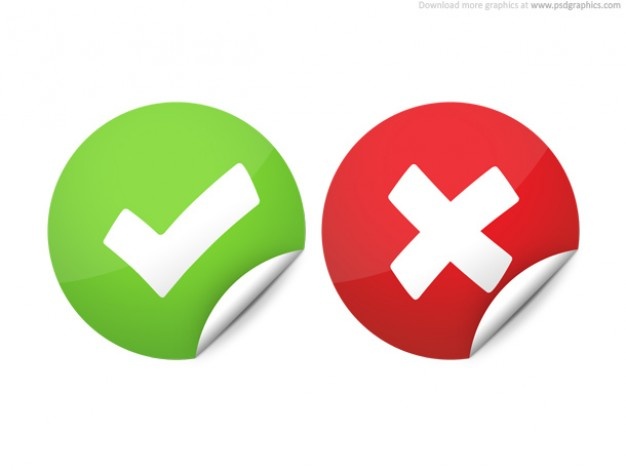 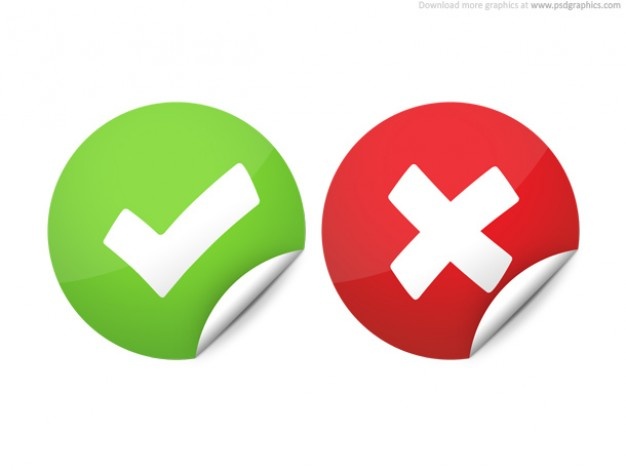 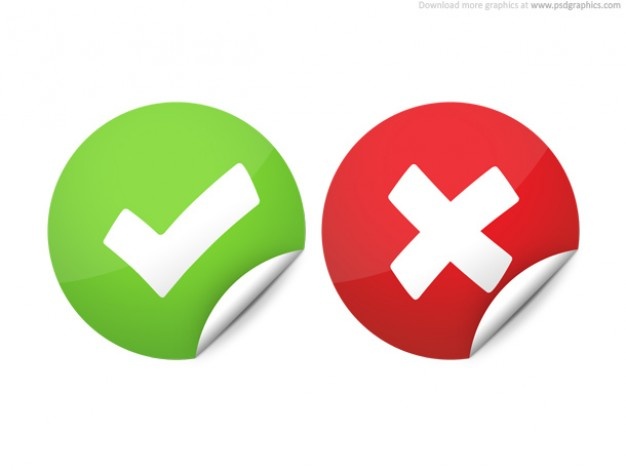 7
8
9
10
11
12
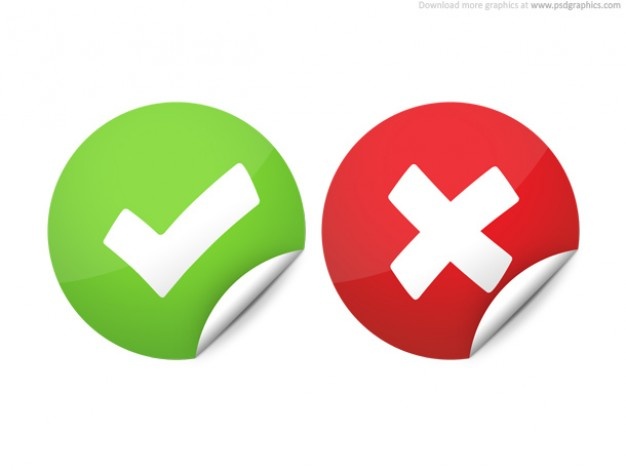 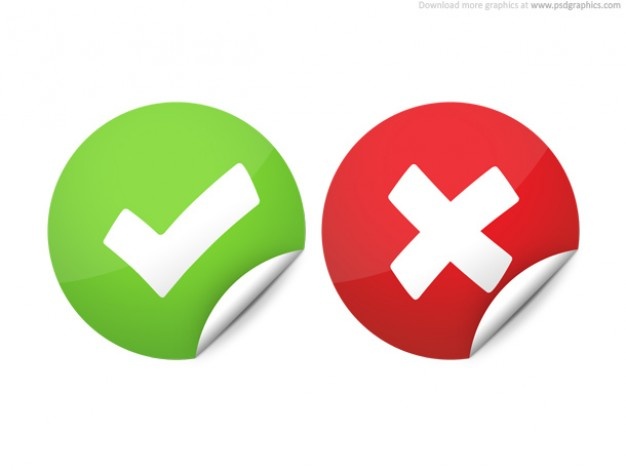 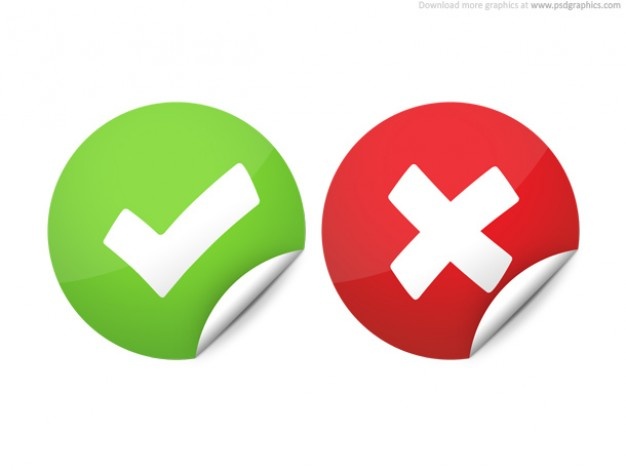 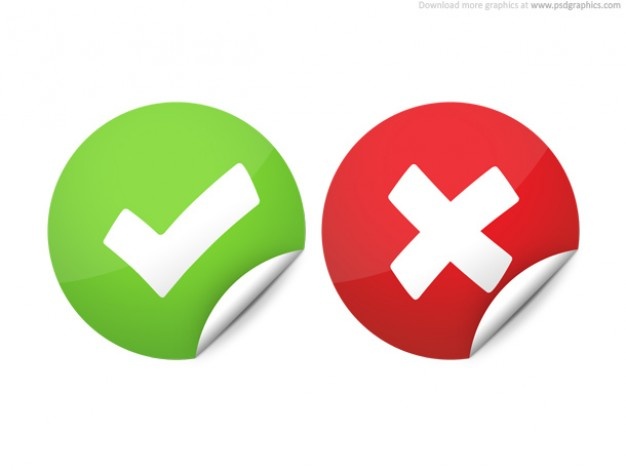 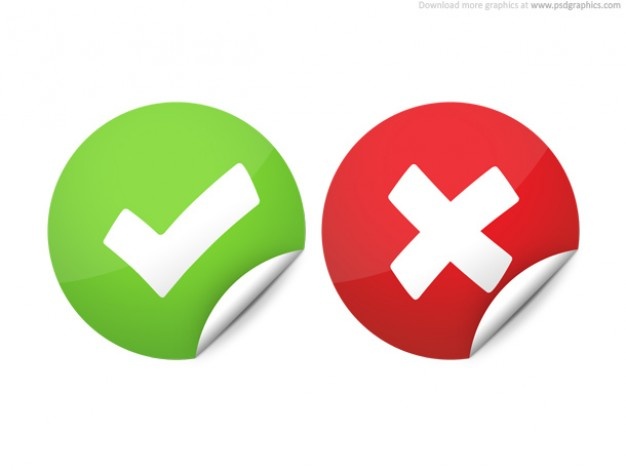 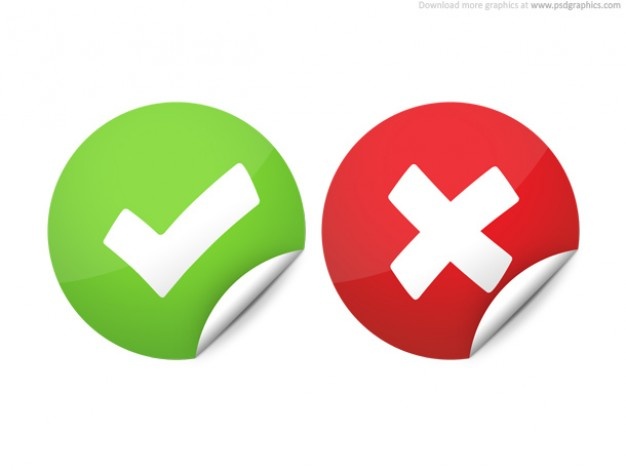 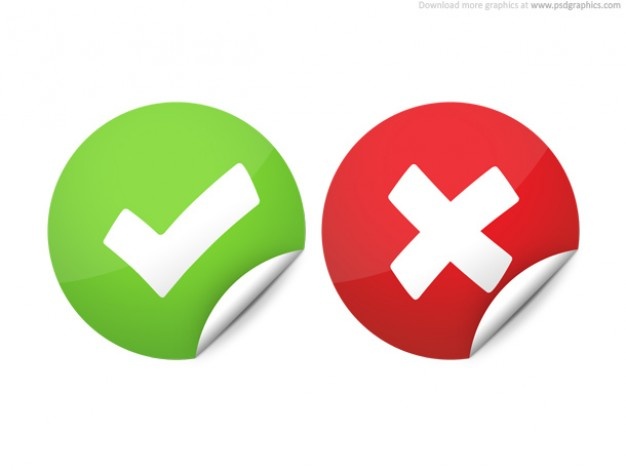 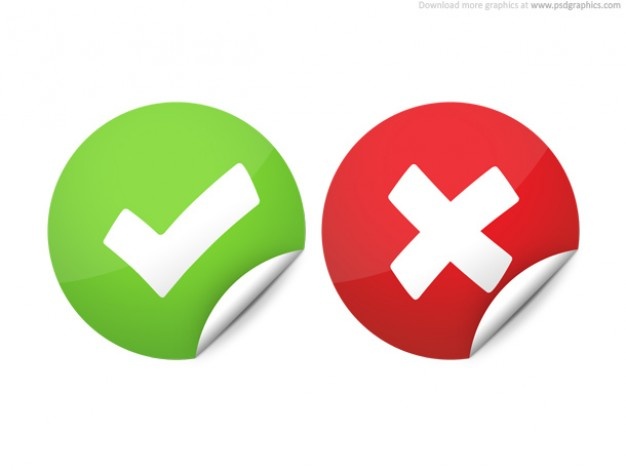 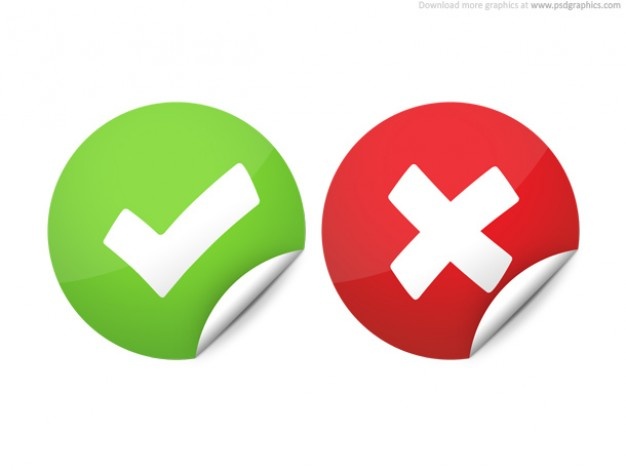 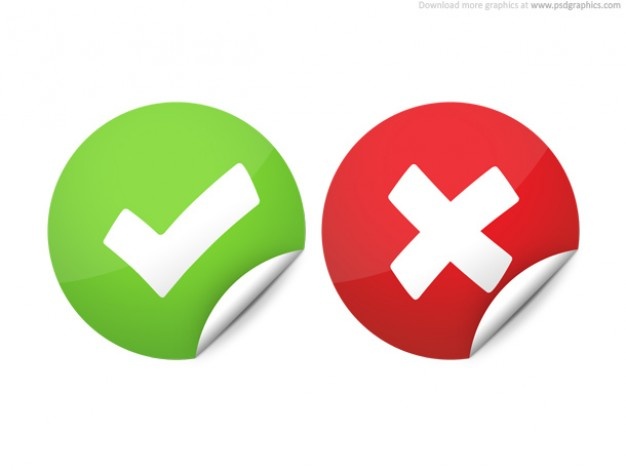 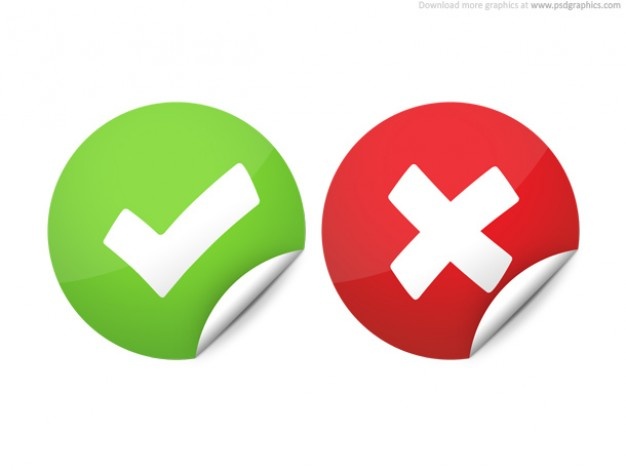 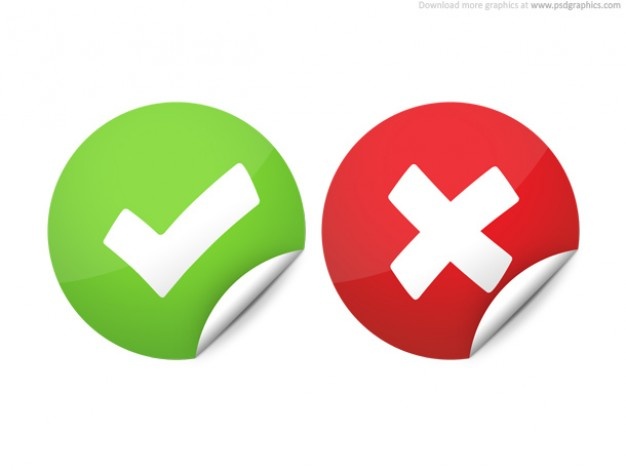 13
14
15
16
17
18
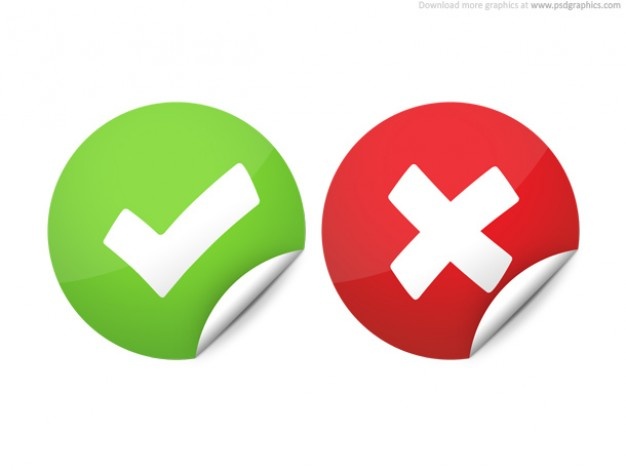 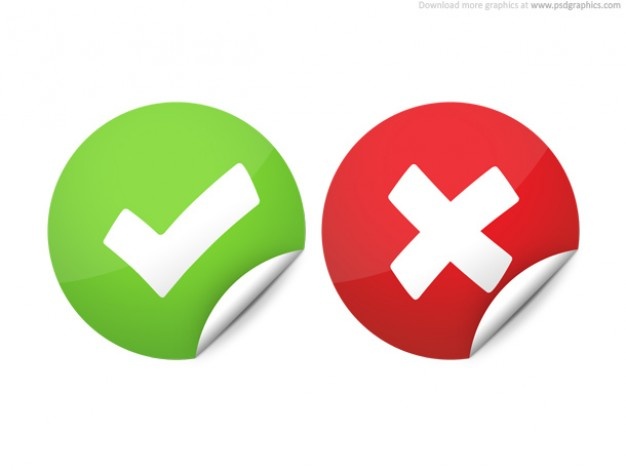 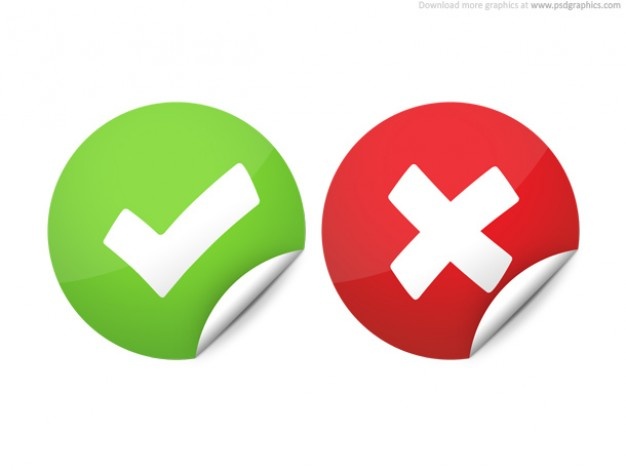 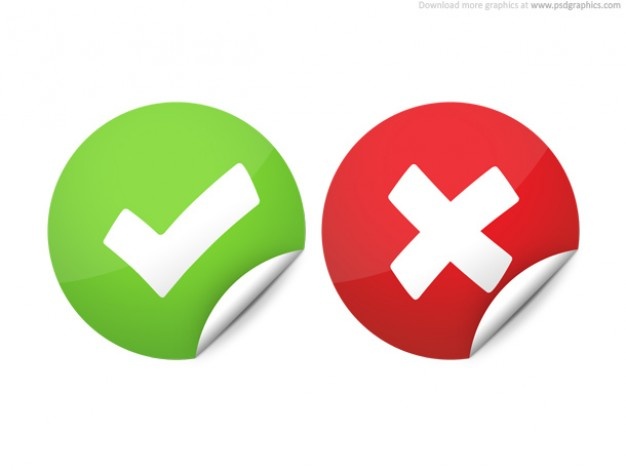 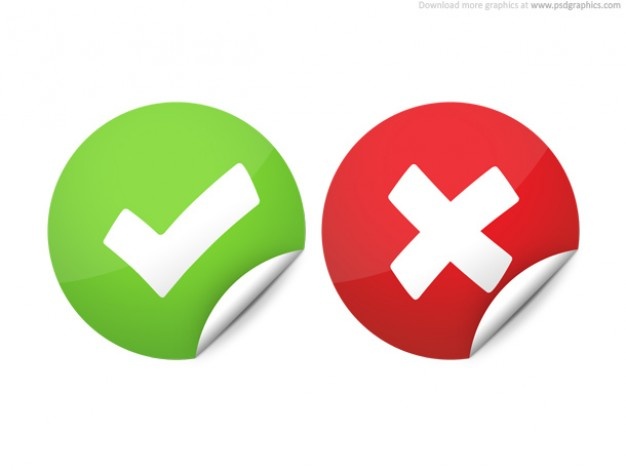 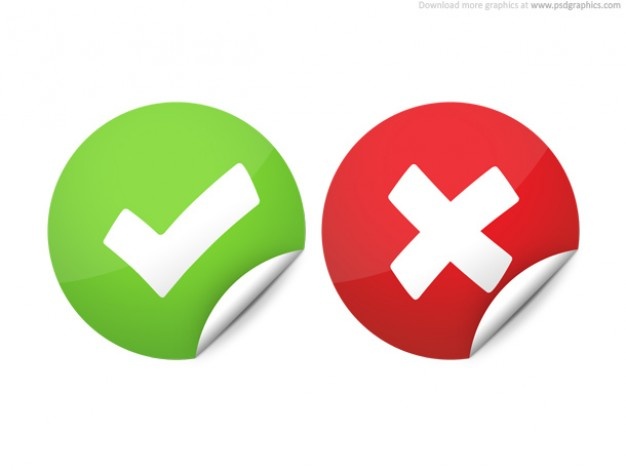 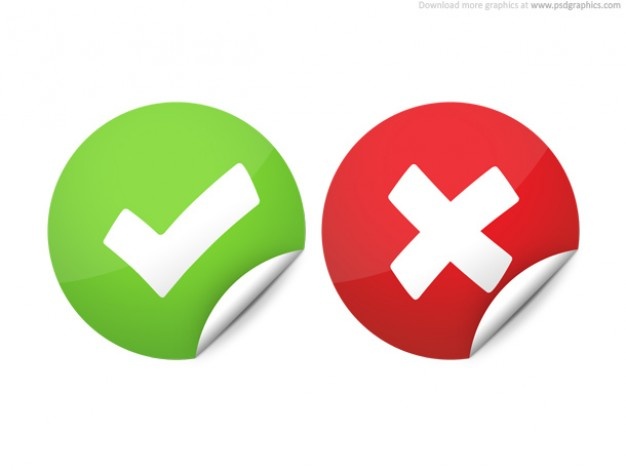 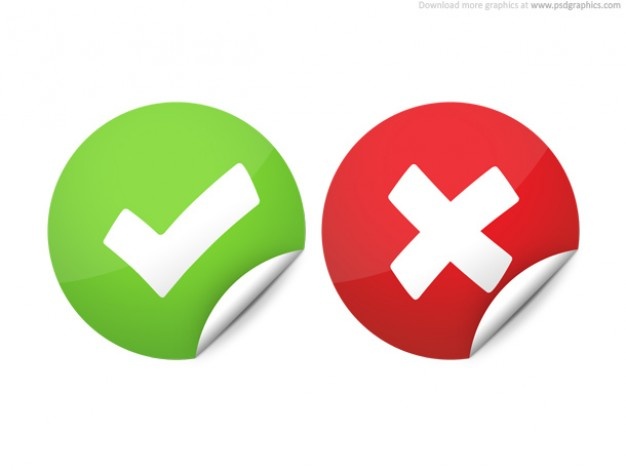 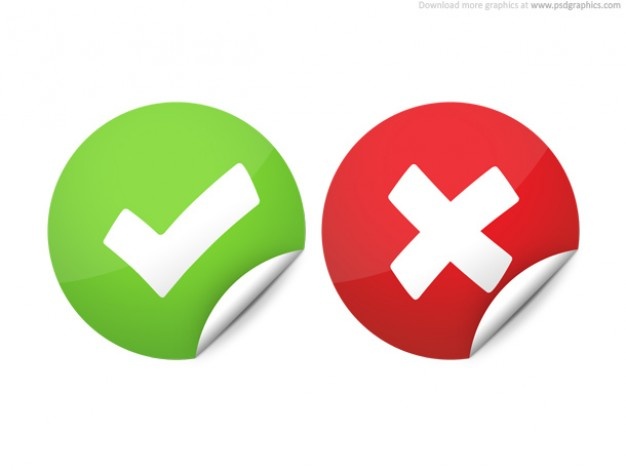 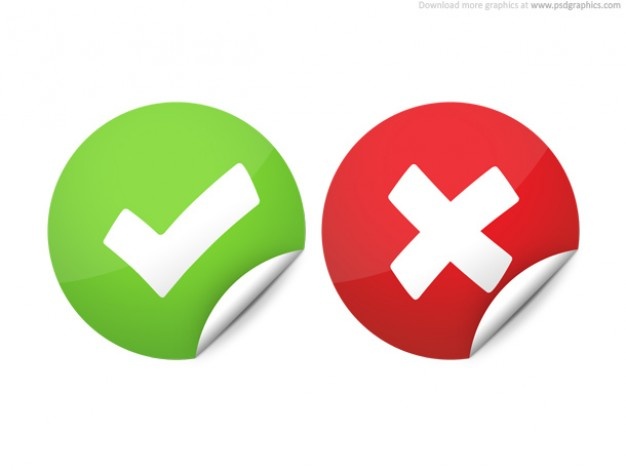 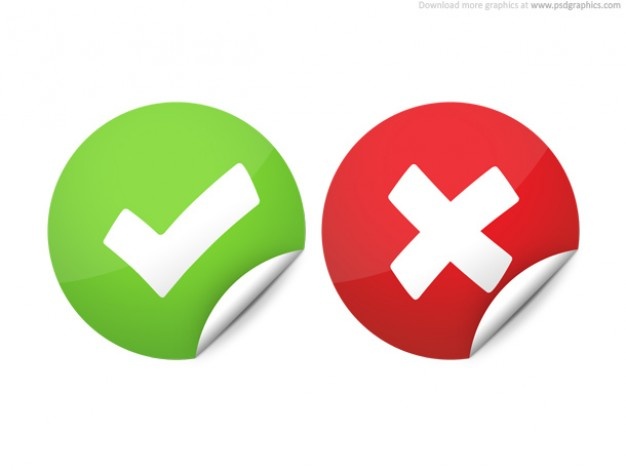 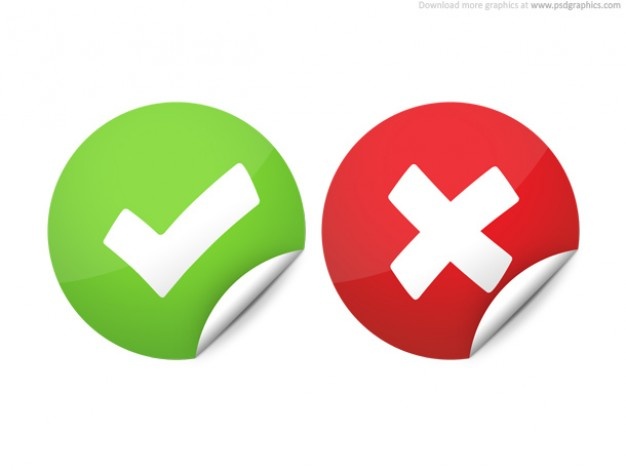 21
19
20
22
23
24
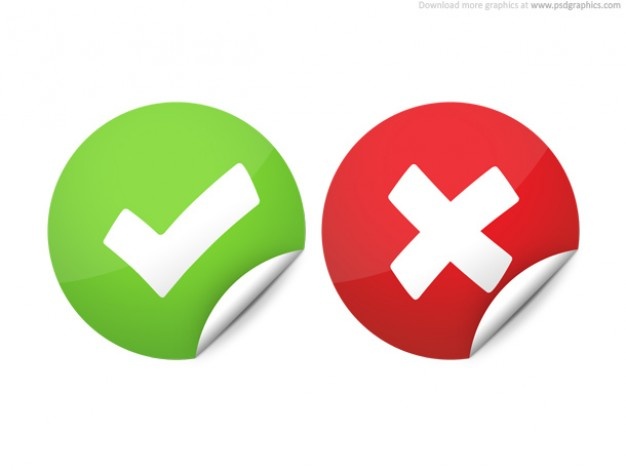 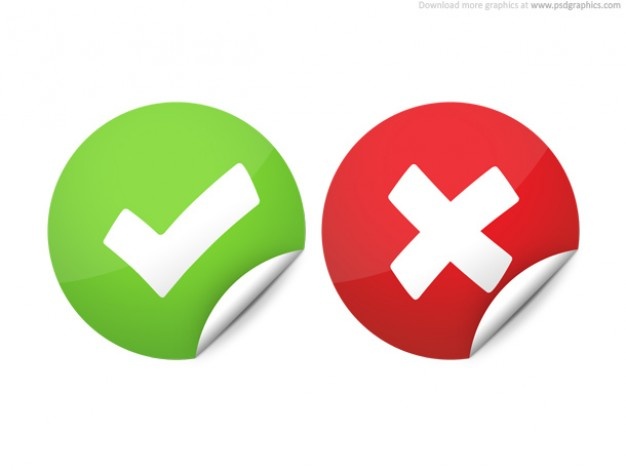 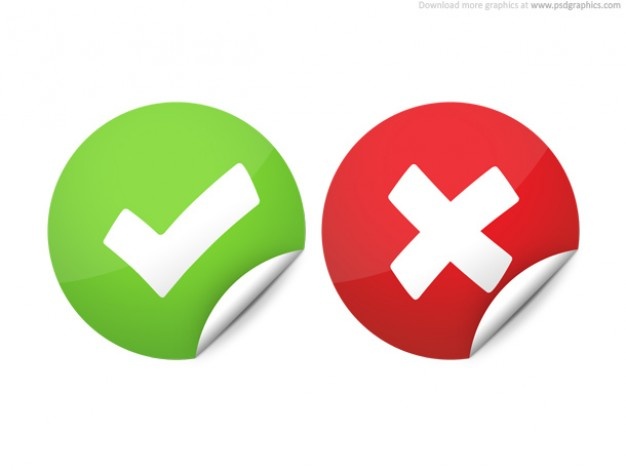 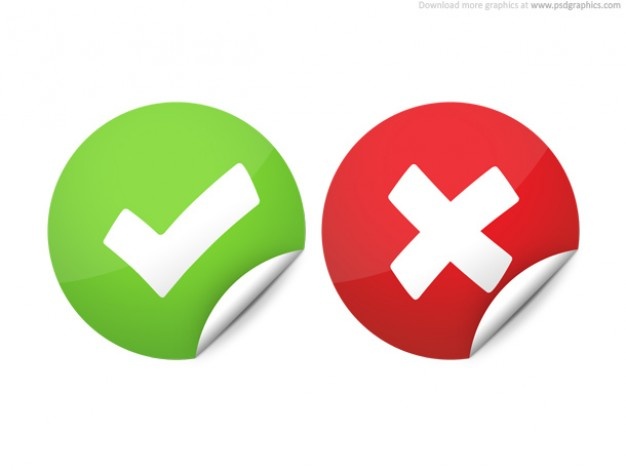 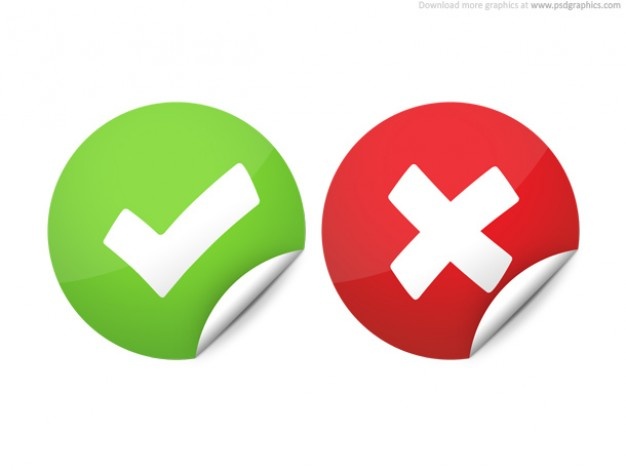 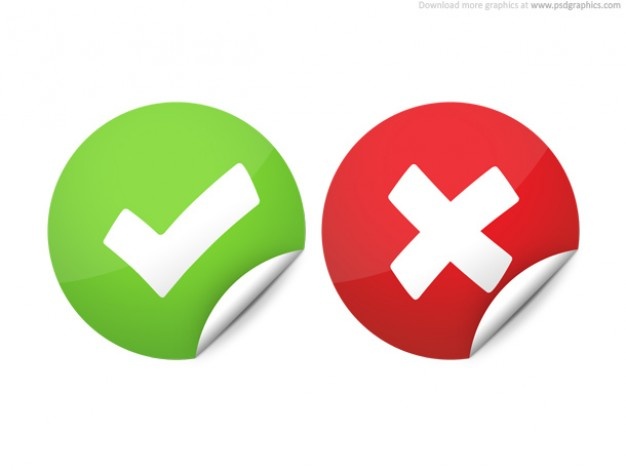 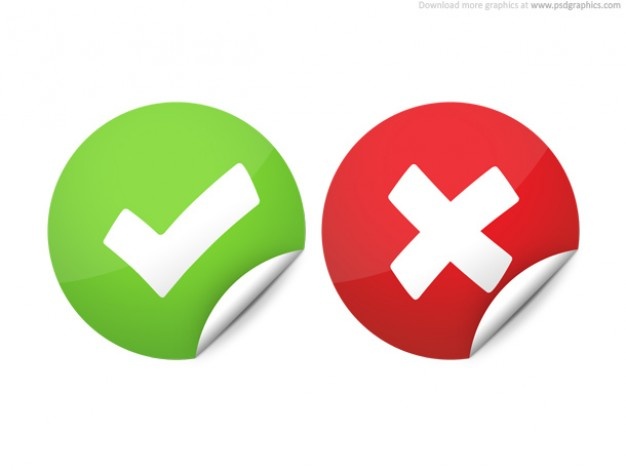 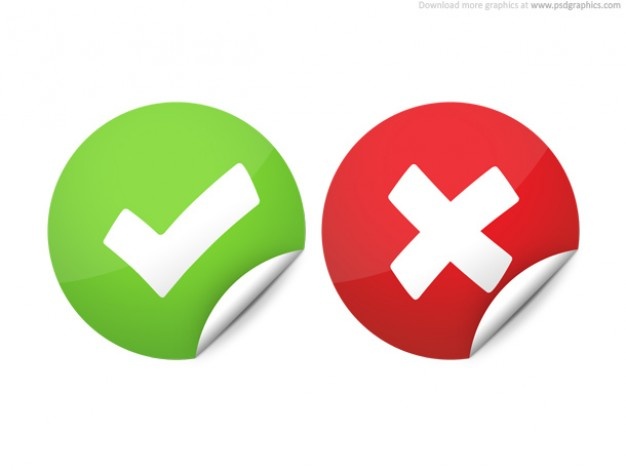 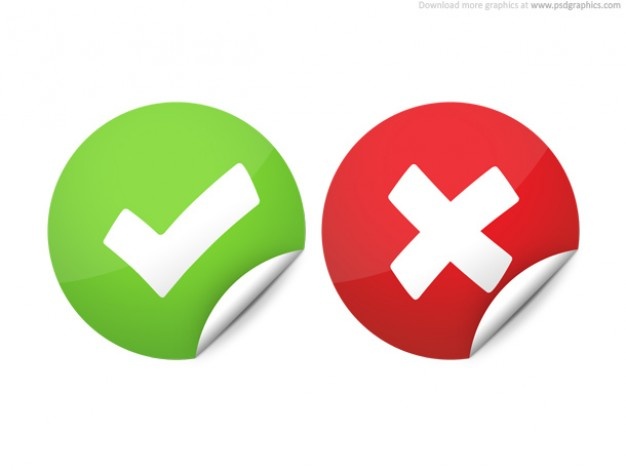 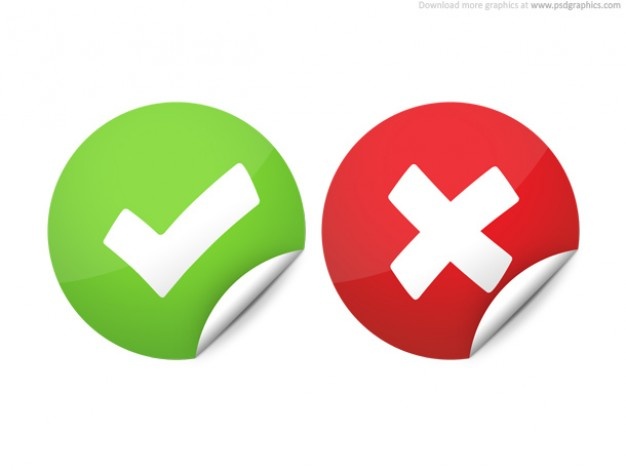 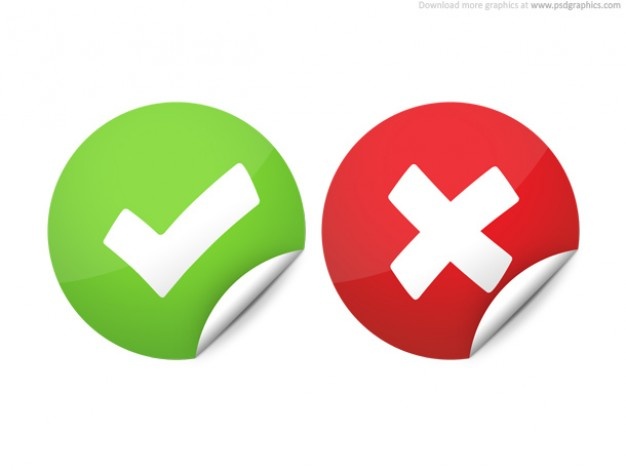 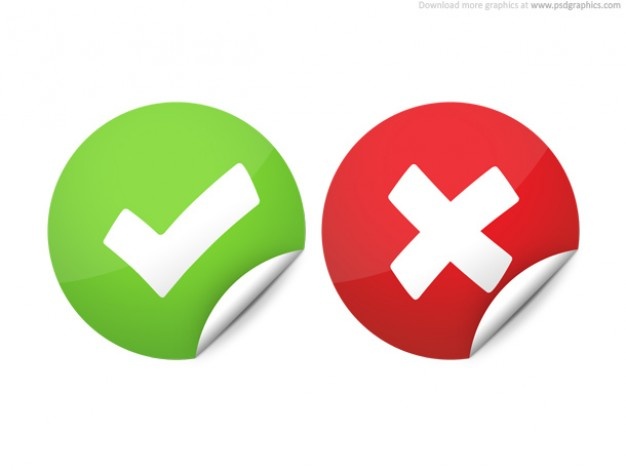